Journées LCG-Franceprévisions réseaux
Juin 2018
jerome.bernier@in2p3.fr
LCG-France
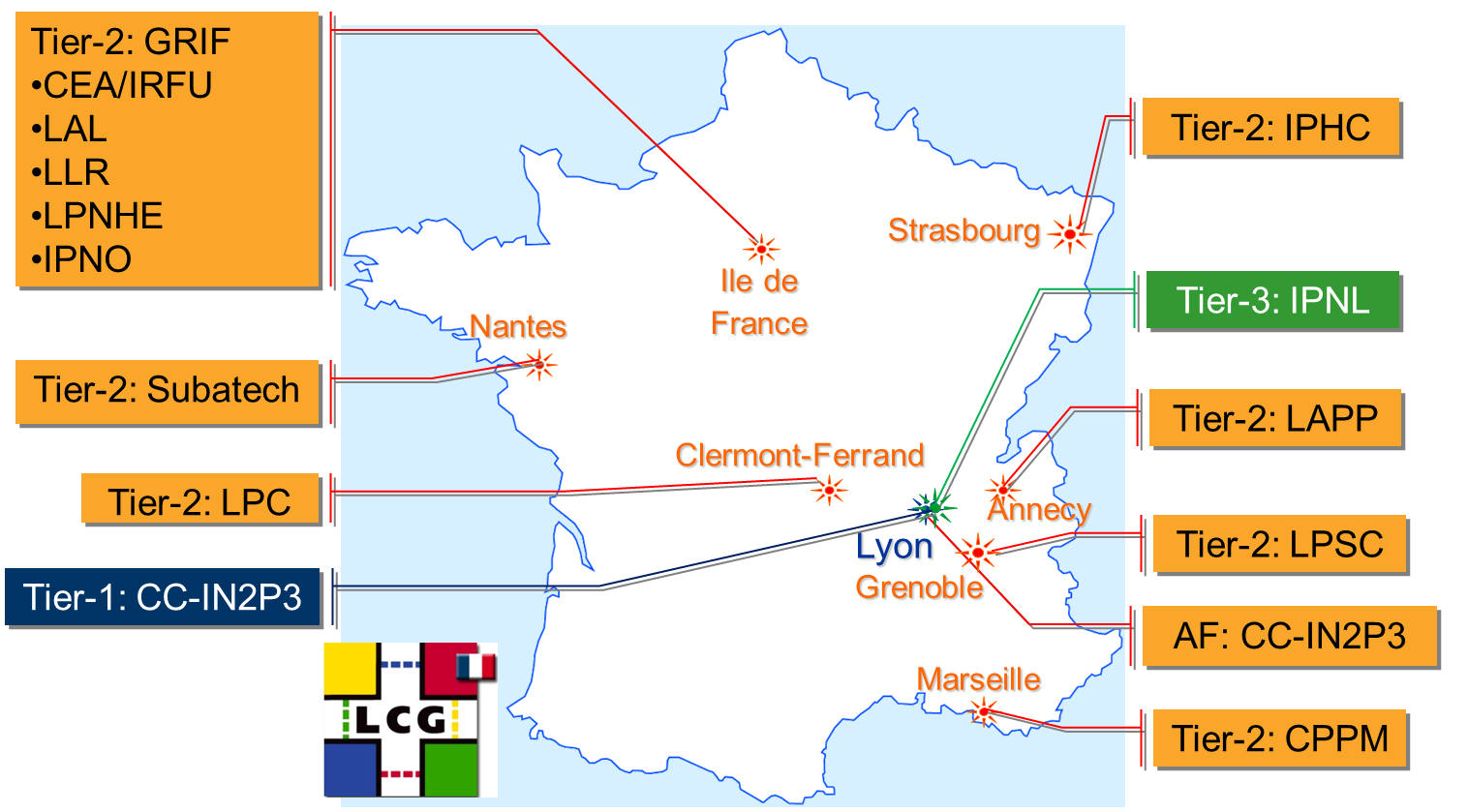 2
Journée LCG-FRANCE 2018
19/06/2018
Estimation des besoins réseaux pour LCG
Estimation des besoins des connections LHCONE
3
Journée LCG-FRANCE 2018
19/06/2018
Estimation des besoins réseaux pour CC-IN2P3
Estimation des besoins des connections CCIN2P3
4
Journée LCG-FRANCE 2018
19/06/2018
Estimation des besoins réseaux pour les labos d’UPSaclay
Estimation des besoins des connections UPSaclay

IRFU, LAL/IPNO, LLR
5
Journée LCG-FRANCE 2018
19/06/2018
Routeur CC-IN2P3
CISCO NEXUS 7700
~ 170K€
2 cartes 48 ports 10 Gb/s
2 cartes 12 ports 100 Gb/s









CPAK-100G-LR4	13K€
CPAK-100G-SR10	  2K€
6
Journée LCG-FRANCE 2018
19/06/2018
Routeurs laboratoire
N x 10G / 100Gb/s ?
CISCO NEXUS 93180
~ 13K€
48 ports  1/10/25 Gb/s
  6 ports   40/100 Gb/s








QSFP-100G-LR4	9K€
QSFP-100G-SR4	1K€
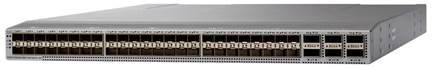 En cours de test !
compatible 2,5K€
7
Journée LCG-FRANCE 2018
19/06/2018
Transceiver
LR4	SM, LC, 10km
SR10	MM, MPO 24, 100m
SR4	MM, MPO 12, 100m
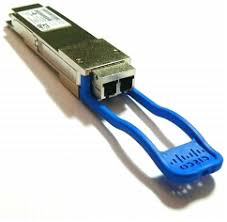 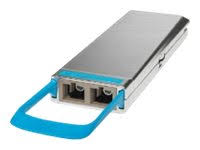 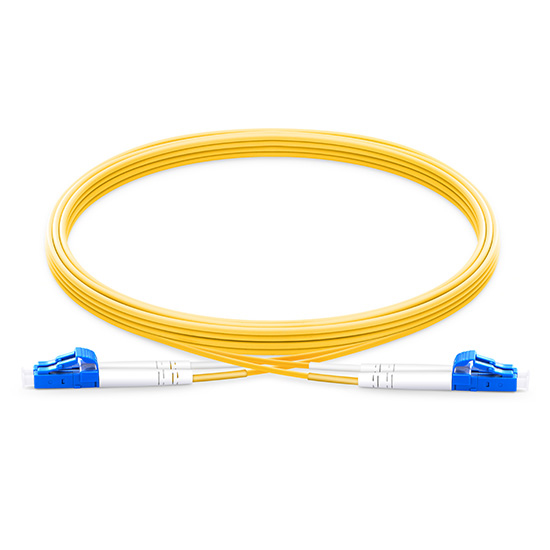 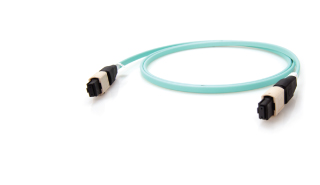 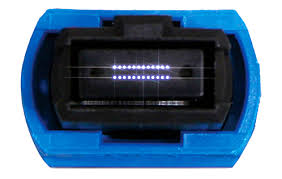 8
Journée LCG-FRANCE 2018
19/06/2018
9
Journée LCG-FRANCE 2018
19/06/2018